Managed Care Career Paths
Created by the School of Pharmacy Relations Committee for AMCP
Last Reviewed: March 2024
Objectives
Map Out Your Career through Pharmacy School
Identify Managed Care Career Opportunities and Identify Careers that Align with Your Interests
Understand how to get the Most Out of AMCP as a Student Pharmacist
Mapping Your Career – Four-Year Programs
Mapping Your Career – Three Year Programs
Mapping Your Career – the Non-Traditional Path
Mapping Your Career
Managed Care Career Opportunities
Where Do Managed Care Pharmacists Work?
Managed Care Pharmacists work within a wide variety of settings within health care. 
Each setting offers unique opportunities for growth and professional development. 
Whether you decide to commit to a single setting for your entire career or explore different avenues, you have the freedom to tailor your career path to your preferences. 
In this video series, AMCP members from various settings share their experiences and insights into their roles, providing you with a comprehensive look at where Managed Care Pharmacists work.
[Speaker Notes: Utilization Management programs- include PA, step therapies, dose optimization, quantity limits]
Managed Care Opportunities – Health Plans
Function
Administration of medical and pharmacy benefits
Managed Care Opportunities – Pharmacy Benefits Management (PBM)
Function
Administration and management of pharmacy benefits
[Speaker Notes: Additional roles of Pharmacist in PBMs include corporate positions, clinical program manager, mail order operations, P&T, and DUR and PA review]
Managed Care Opportunities – Pharmaceutical Industry
Function

Product contracting & negotiations
Understanding product value & positioning
Discussions on formulary placement
Education – disease, product
Development of treatment algorithms
Pharmacoeconomic modeling and outcomes research programs
AMCP Product dossiers
[Speaker Notes: Additional Functions:
Disease management program support - falls under education
Medical information to customers (patients, physicians, health plans, etc.) - falls under education]
Managed Care Opportunities – Specialty Pharmacy Providers (SPP)
Function

Provide clinical and distribution services to patients in the management of chronic, rare, or complex conditions
Specialty medications require tailored patient education to ensure safe and cost-effective use, patient-specific dosing, close patient monitoring, and/or special handling
Medication therapy management and adherence management
Education, support, and coordination of care
[Speaker Notes: Utilization Management programs- include PA, step therapies, dose optimization, quantity limits]
AMCP Benefits as a Student Pharmacist
AMCP Benefits as a Student Pharmacist
Membership Benefits:
Discounted membership rates & meeting rates
Volunteer opportunities in Student Pharmacist Committee/Chapters
Attend and view student pharmacist webinars & recordings about current pharmacy issues
Leadership opportunities within Student Pharmacist chapters
Residency showcase with over 30 resident/fellowship opportunities at AMCP Nexus 

Check Out AMCP’s Student Pharmacists Center!
Mission & Vision
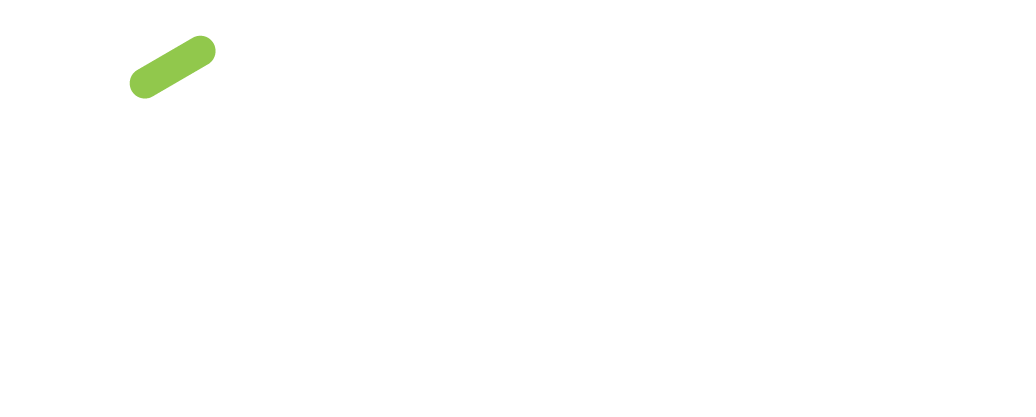 To improve patient health by ensuring access to 
high-quality, cost-effective medications and other therapies.